Conférence donnée... le 17 mai 1912 en la salle académique de l'Université de Liège par M. Henry R. Alridge (259063)
May 14 2009 at 4:05:27
Centralisme ou fédéralisme : compte-rendu sténographié des discours prononçés par le camarade Henri Amoré dans sa controverse avec le citoyen Louis de Brouckère le 31/12/1911 à la Populaire, à Liège (259328)
May 18 2009 at 9:05:17
Collection Robert Halleux (263388)
June 9 2009 at 1:06:51
USC Bressoux (265103)
June 16 2009 at 3:06:37
USC Grâce-Berleur (265129)
June 16 2009 at 4:06:51
USC Poulseur (265144)
June 16 2009 at 4:06:15
Fonds Jean Nihon (265154)
June 16 2009 at 4:06:38
Fonds Fédération liégeoise du POB/PSB/PS (265164)
June 16 2009 at 4:06:10
Fédération verviétoise du Parti socialiste   (265201)
June 17 2009 at 8:06:37
Fonds FMSS/Solidaris (265203)
June 17 2009 at 9:06:47
Fonds Léon Brockus (265245)
June 17 2009 at 9:06:31
Fonds Célestin Demblon (265275)
June 17 2009 at 10:06:02
Fonds Elisa Devlieger (265285)
June 17 2009 at 10:06:01
Fonds Alex Fontaine-Borguet (265293)
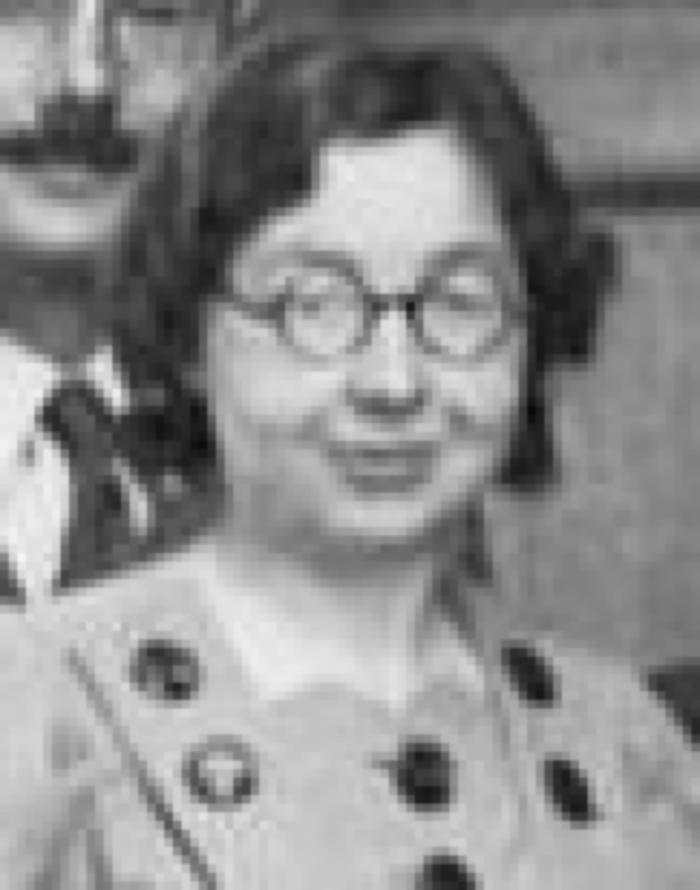 June 17 2009 at 11:06:37
Fonds Catherine Gillon (265300)
June 17 2009 at 11:06:26
Fonds Grévesse (265306)
June 17 2009 at 11:06:32
Fonds Mathieu Kisselstein (265317)
June 17 2009 at 11:06:03
Fonds Christian Léonet (265329)
June 17 2009 at 12:06:10
Fonds Y. Loyen (265340)
June 17 2009 at 12:06:39
Fonds François Van Belle (265878)
June 18 2009 at 3:06:09
Fonds Christiane Wéry (265883)
June 18 2009 at 3:06:27
Collection chansons (265889)
June 18 2009 at 4:06:37
Collection gadgets et objets (265890)
June 18 2009 at 4:06:44
Collection photos (265894)
June 18 2009 at 4:06:46
Collection livrets ouvriers (265895)
June 18 2009 at 4:06:06
Collection électorale (266699)
June 24 2009 at 4:06:16
Socialisme théorique et socialdémocratie pratique (314394)
December 8 2009 at 12:12:32
Schaerbeek depuis cinquante ans : 1860-1910 : la naissance d'une ville (315233)
December 10 2009 at 11:12:57
Les méfaits du gouvernement clérical (315418)
December 10 2009 at 4:12:01
La naissance d'une ville : Schaerbeek... Depuis cinquante ans... : 1860-1910 (315419)
December 10 2009 at 4:12:49
Encyclopédie socialiste : syndicale et coopérative : de l'Internationale ouvrière (315819)
December 14 2009 at 10:12:49
La démocratie suisse (319791)
January 14 2010 at 10:01:13
Le prolétariat international : étude de psychologie sociale (326778)
February 11 2010 at 1:02:42
Proposition de loi tendant à la révision des articles 47, 53 et suivants de la Constitution (326820)
February 11 2010 at 1:02:42
Les transformations du droit civil (326840)
February 11 2010 at 1:02:42
Constitution d'une société nationale d'habitations et logements à bon marché : questions diverses : procès-verbaux des séances : rapport (327004)
February 11 2010 at 1:02:42
Centralisme ou fédéralisme (327118)
February 11 2010 at 1:02:43
La politique de réforme sociale en Angleterre (327252)
February 11 2010 at 1:02:43
Le socialisme municipal en Angleterre et ses résultats financiers (327256)
February 11 2010 at 1:02:43
Comptabilité agricole (327541)
February 11 2010 at 1:02:44
La Révolution Française et la psychologie des révolutions (327797)
February 11 2010 at 1:02:45
L'évolution industrielle et agricole depuis cent cinquante ans (327963)
February 11 2010 at 1:02:46
Economie sociale. Tome 1 (328090)
February 11 2010 at 1:02:46
L'état moderne et l'organisation internationale (328102)
February 11 2010 at 1:02:46
La révolution sociale (328190)
February 11 2010 at 1:02:46
Schaerbeek depuis 50 ans : 1860-1910 : La Naissance d'une ville (328205)
February 11 2010 at 1:02:46
Les syndicats féminins et les syndicats mixtes en France : leur organisation, leur action professionnelle, économique et sociale, leur avenir (328441)
February 11 2010 at 1:02:47
Science et philosophie (328492)
February 11 2010 at 1:02:47
L'évangile socialiste. Tome 1 : La question économique : principes et programme du collectivisme (328576)
February 11 2010 at 1:02:47
Mobilisation de l'armée socialiste (328606)
February 11 2010 at 1:02:48
Socialisme utopique et socialisme scientifique (328643)
February 11 2010 at 1:02:48
Contre le privilège plural, pour l'égalité politique (328744)
February 11 2010 at 1:02:48
La protestation du droit : pour la Paix, contre la guerre (328920)
February 11 2010 at 1:02:49
Collection drapeaux et bannières (351415)
March 26 2010 at 10:03:20
Comment on est reçu à Lourdes (407037)
November 2 2010 at 9:11:48
Fonds Marcel Lantin (407950)
November 8 2010 at 10:11:33
Fonds Paul Bolland (415264)
December 2 2010 at 3:12:20
Collection périodiques (449145)
January 10 2011 at 11:01:49
Fonds (et collections) d'archives d'institutions (526008)
February 18 2011 at 11:02:36
Collection Sociétés Coopératives (526805)
February 18 2011 at 1:02:22
Guide du salarié devant le Conseil des prud'hommes (644647)
April 13 2011 at 10:04:36
A bas l'article 310 du code pénal : le droit de coalition compromis (765567)
June 15 2011 at 3:06:55
Les blanquistes (798186)
June 27 2011 at 11:06:57
L'économie publique et la science des finances (819705)
July 7 2011 at 12:07:05
Le travail de l'enfance dans les verreries (836326)
July 18 2011 at 11:07:02
Un projet de caisse de pensions pour le personnel des sociétés coopératives belges (841245)
July 20 2011 at 10:07:01
Etudes économiques et sociologiques (894386)
August 16 2011 at 11:08:41
Le Maroc socialiste (900492)
August 18 2011 at 12:08:32
Vers le suffrage universel : discours prononcée à la Chambre des Représentants les 23 et 24 juillet 1912 (904231)
August 22 2011 at 10:08:29
L'évolution du Capital (910226)
August 24 2011 at 9:08:55
Dieu a-t-il inspiré la Bible ? : les contradictions de la genèse : la création (920605)
August 26 2011 at 11:08:44
Les dieux ont soif (1038226)
October 11 2011 at 11:10:59
Le droit d'association des fonctionnaires, employés et ouvriers des services publics en Belgique (1083926)
October 25 2011 at 12:10:15
Des rapports historiques entre la religion et la morale : les dessous d'un miracle : nouvelles réfutations (1105845)
October 27 2011 at 4:10:39
Lettres à mon cousin : orientations morales et sociales (1118865)
November 4 2011 at 9:11:19
A travers le prisme du temps (1166602)
November 18 2011 at 11:11:31
La grève générale (1171665)
November 24 2011 at 4:11:15
A la gloire du travail : premier mai 1912 : album d'art (1218405)
December 14 2011 at 10:12:56
Sénat de Belgique : discussion des budgets (1224845)
December 15 2011 at 11:12:08
Fonds Juliette Vidal (1245365)
December 22 2011 at 2:12:08
Politique familiale (1274106)
January 9 2012 at 3:01:54
Socialisme et vie politique (1274625)
January 9 2012 at 3:01:38
Comptes-rendus, conférences, congrès, discours, lois, rapports (1275005)
January 9 2012 at 4:01:49
Compte-rendu divers (1275025)
January 9 2012 at 4:01:26
Conférences (1275046)
January 9 2012 at 4:01:37
Congrès (1275065)
January 9 2012 at 4:01:34
Discours (1275068)
January 9 2012 at 4:01:40
Rapports (1275105)
January 9 2012 at 4:01:28
Livres et brochures (divers éditeurs) (1275125)
January 9 2012 at 4:01:35
Séries et collections (1275205)
January 9 2012 at 4:01:03
Abonnement Germinal (1275285)
January 9 2012 at 4:01:14
Bibliothèque de propagande (1275305)
January 9 2012 at 4:01:38
Périodiques (1275385)
January 9 2012 at 4:01:04
Périodiques isolés (1275405)
January 9 2012 at 4:01:20
Divers (1275406)
January 9 2012 at 4:01:25
Comité de patronage des habitations ouvrières et des institutions de prévoyance pour l'arrondissement de Verviers : rapport annuel adressé à M. le Ministre de l'industrie et du travail pour l'année 1911 (1276466)
January 10 2012 at 9:01:16
Les Hors-le-vent (1295866)
January 16 2012 at 10:01:30
Les grands hommes et le milieu social (1327385)
January 25 2012 at 4:01:38
Essais de statistique morale : la criminalité belge : 1868-1909 (1328035)
January 26 2012 at 10:01:54
Les ordres mendiants ; la main morte (1460106)
February 15 2012 at 8:02:19
Le sang des émeutes (1466327)
February 16 2012 at 1:02:08
Un magicien au XVIIIe siècle ; La question biblique (1490606)
February 27 2012 at 10:02:41
Manifeste du Parti communiste (1512125)
March 5 2012 at 3:03:22
Congrès de l'Office coopératif 1912 : compte-rendu (1540769)
March 19 2012 at 4:03:44
Compte-rendu officiel du XXVIIe Congrès annuel tenu les 7 et 8 avril 1912 (1561571)
March 26 2012 at 11:03:02
Rapports présentés au XXVIIe Congrès les 7 et 8 avril 1912 (1565231)
March 27 2012 at 11:03:54
Rapport officiel du Congrès extraordinaire tenu le 30 juin 1912 (1565265)
March 27 2012 at 12:03:28
Rapports présentés au XXVIIe Congrès les 7 et 8 aoùt 1912 (1565266)
March 27 2012 at 12:03:05
L'évolution industrielle et agricole depuis cent cinquante ans (1701225)
May 14 2012 at 4:05:42
Délivrance !... ou cléricalisme et anticléricaux démocrates (1701866)
May 15 2012 at 9:05:42
Les débris de la vie : pièce sociale en 3 actes et une apothéose (1710286)
May 21 2012 at 12:05:16
Examen de la doctrine syndicaliste (1908585)
September 4 2012 at 12:09:18
Les chansons du peuple de Jacques Gueux (1986045)
October 16 2012 at 3:10:59
Les régies municipales et le socialisme (1996345)
October 22 2012 at 11:10:09
Manifeste du Parti communiste (2004887)
October 25 2012 at 10:10:43
Les droits de la femme (2116905)
December 18 2012 at 9:12:04
Coopératives et syndicats (2265865)
February 15 2013 at 10:02:19
Les premières années de l'exploitation des chemins de fer en Belgique (2272366)
February 18 2013 at 3:02:37
Dix-huit leçons d'économie industrielle et commerciale (2272686)
February 18 2013 at 4:02:17
Livrets d'ouvrier (2899925)
December 13 2013 at 11:12:10
Drapeaux "Mutuelle les Prolétaires Hutois" (3752705)
March 26 2015 at 12:03:43
Histoire du mouvement ouvrier en Belgique 1830-1914 : Table des matières (3753425)
March 26 2015 at 2:03:42
Conseil national de Protection de la jeunesse et Comité de Protection de la jeunesse (4027077)
October 20 2015 at 2:10:35
1er mai à Liège : manifestation (ARC-C AFF MAI 0044)
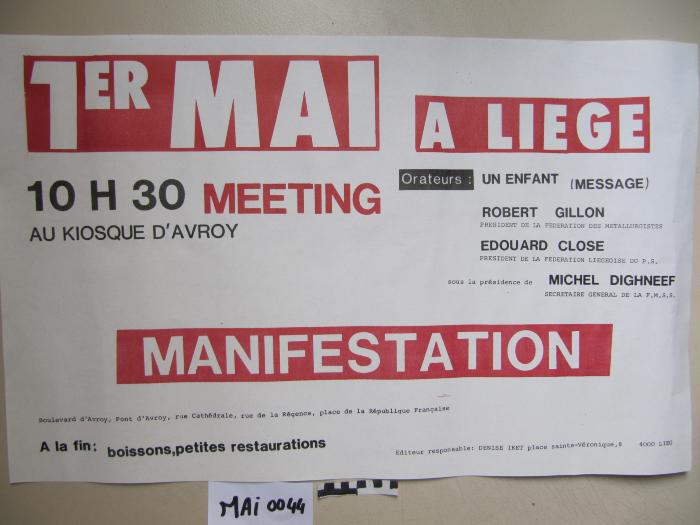 Le 1er mai c'est aussi l'affaire des jeunes (ARC-C AFF MAI 0046)
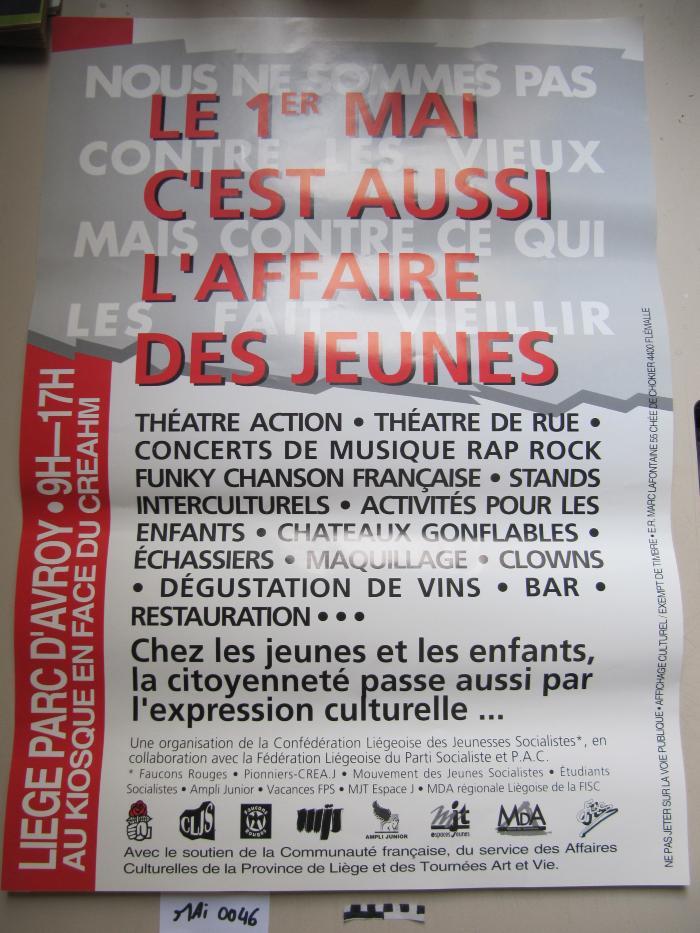